Использование изобразительно -  выразительных  средств в рассказе В.Г. Распутина «На реке Ангаре»
Учитель русского языка и литературы 
МКОУ Аносовская СОШ
Поцелуева  Ирина Григорьевна
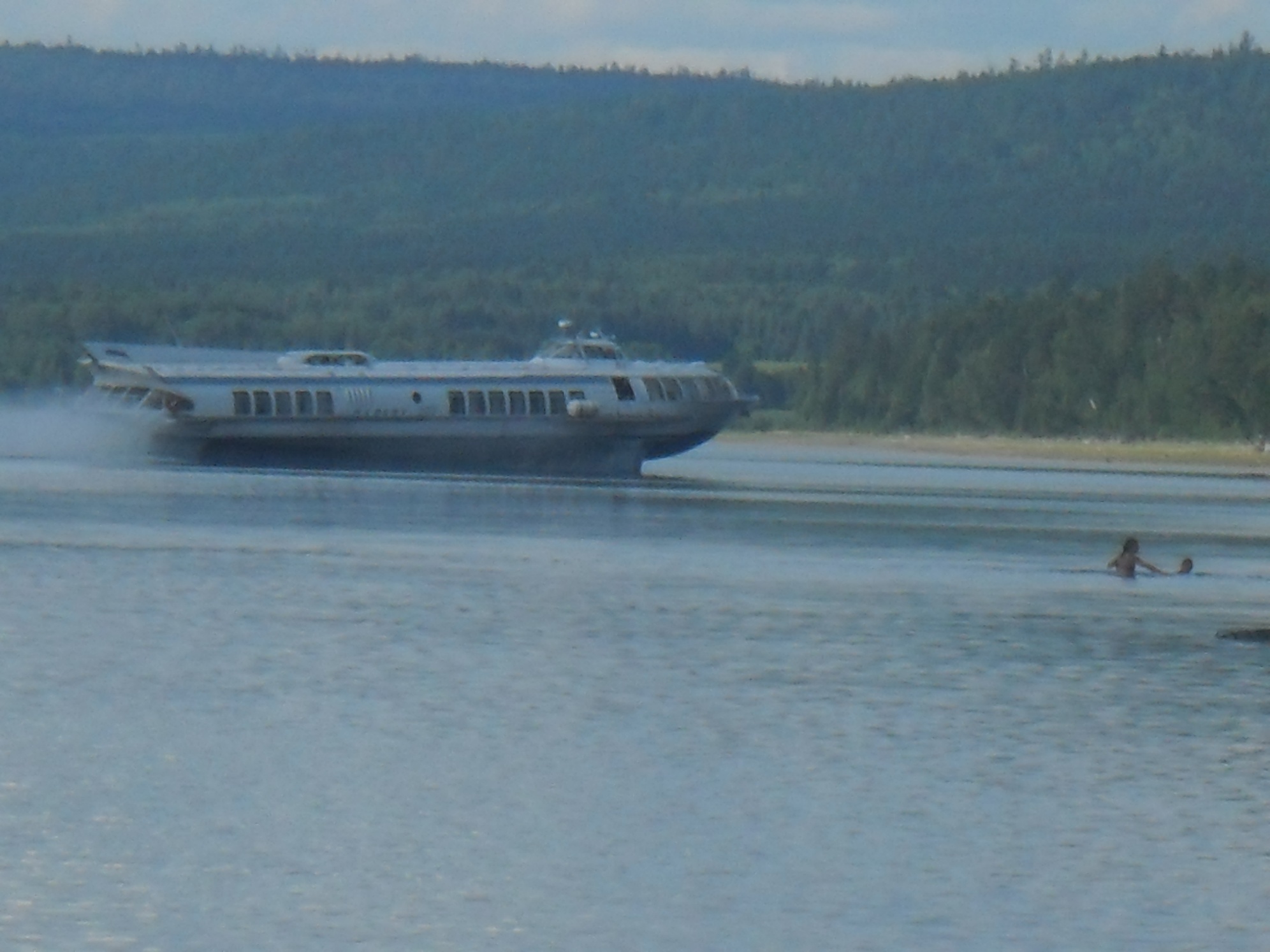 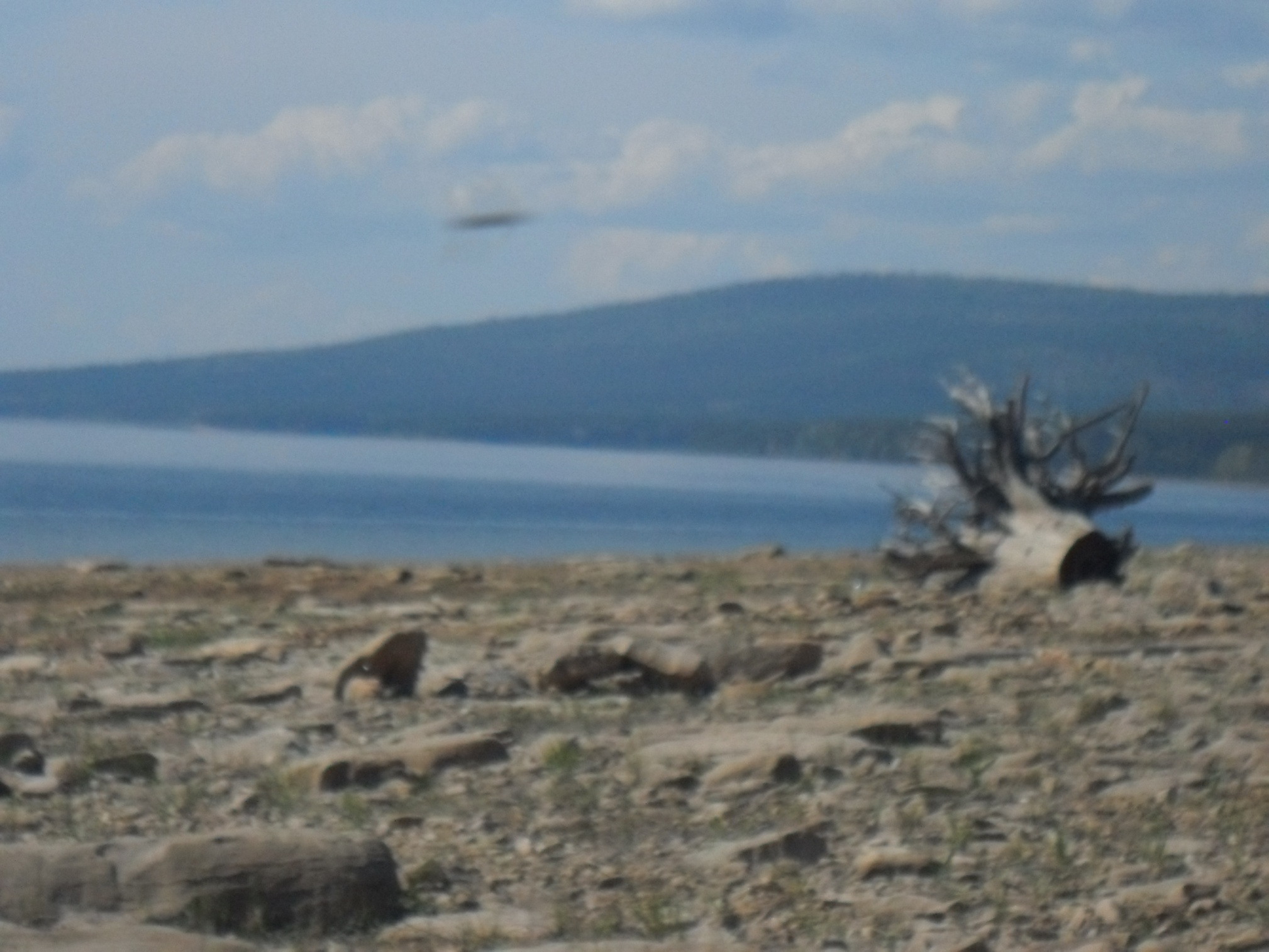 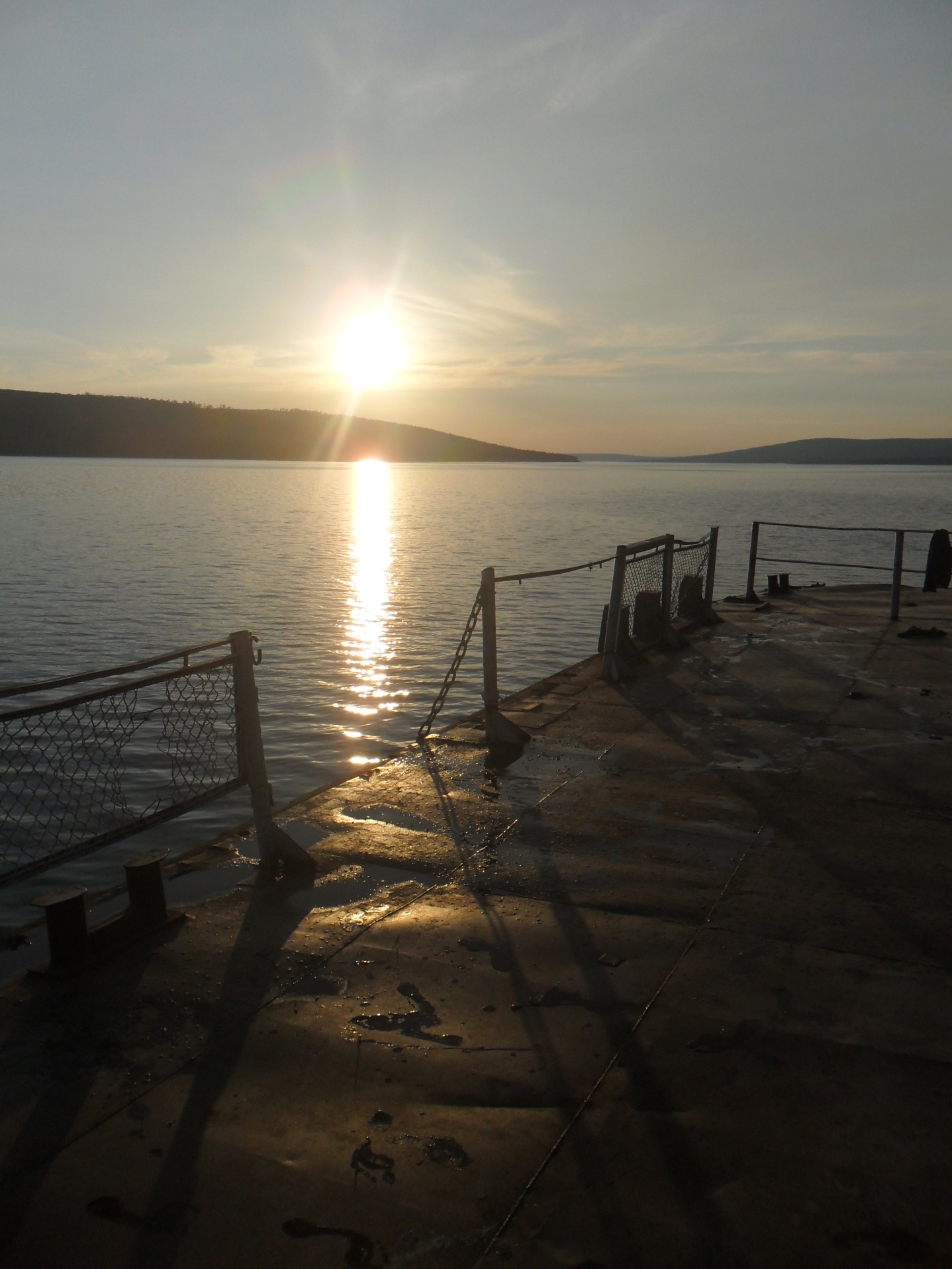 Использование изобразительно – выразительных средств в рассказе В.Г. Распутина                   « На реке Ангаре».
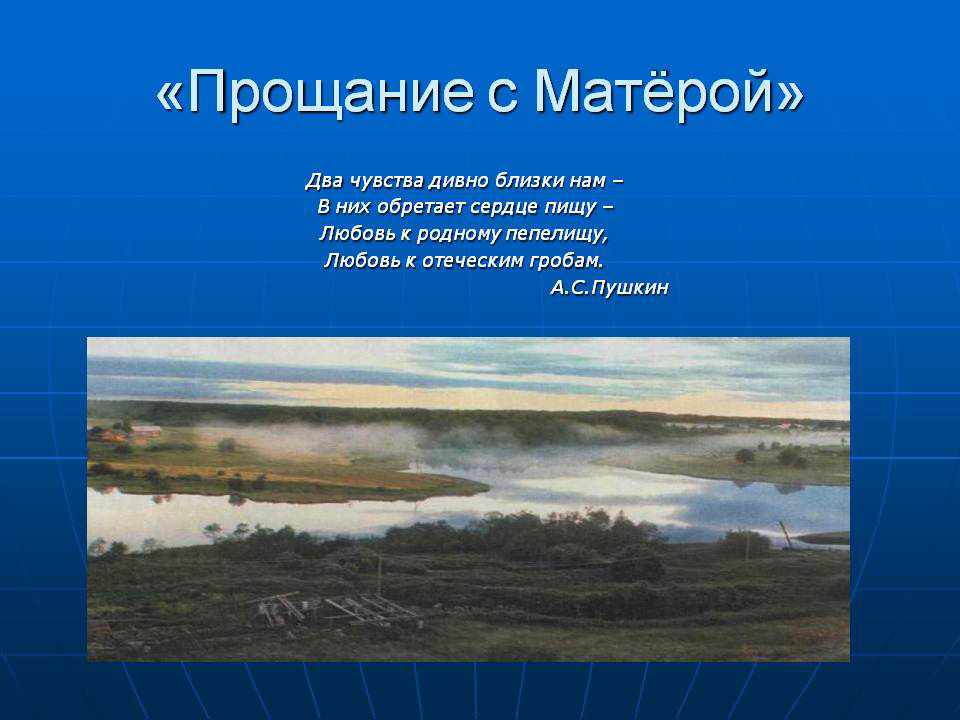 Что такое тропы?
Тропы (спец.) - слово или оборот речи
 в переносном , иносказательном смысле.
Эпитеты – это красочные определения, выраженные именами прилагательными.
Олицетворение - наделение неживых предметов человеческими чувствами, мыслями, поступками, речью.
Сравнение – это сопоставление одного предмета с другим, придающее описанию особую наглядность, изобразительность.
Изобразительно – выразительные средства придают особую яркость художественной речи
Спасибо за урок!